AI runs the world – we don’t know how
Your application is REJECTED
I’d like to apply for a loan. Here’s my info
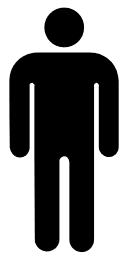 Why? What can I do to get ACCEPTED?
No idea. That’s just what the machine said
[Speaker Notes: Design of panel story inspired by Mike Morrison https://www.youtube.com/watch?v=fQDL8r3r_d4]
Approach: Counterfactual explanations suggest changes to instances to avoid negative outcomes
REJECTED
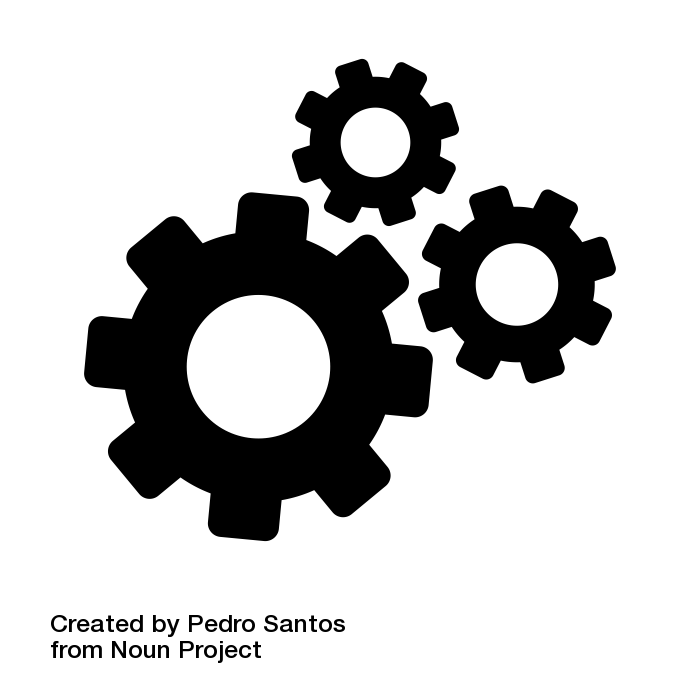 ACCEPTED
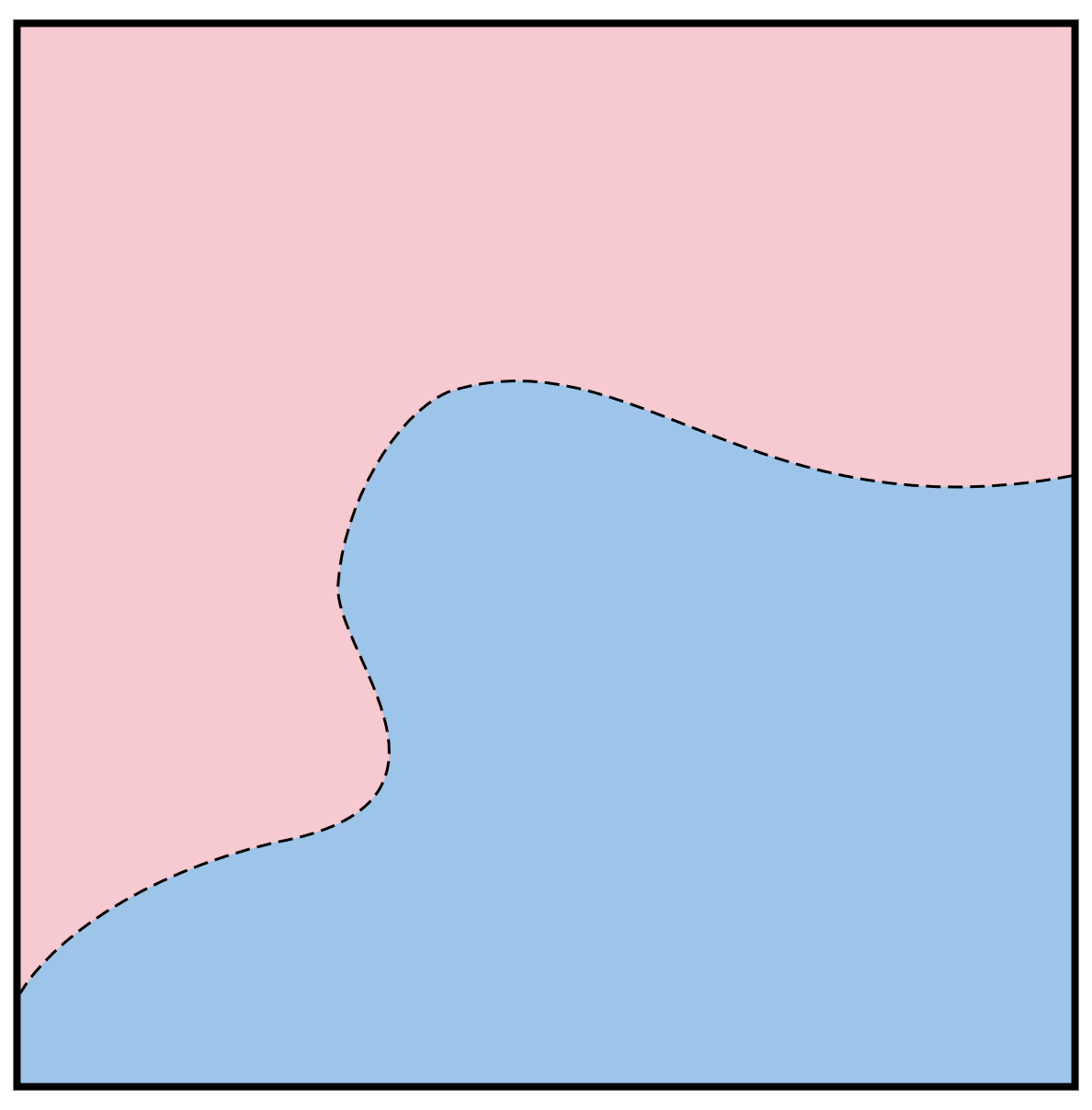 Reject
Accept
Challenge 1: A counterfactual explanation may satisfy one user but not another
Unalterable Features
Feature Restrictions
Feature Priorities
Apartments by me cost $2-3k
My boss won’t give me a raise
I’d rather wait and save $$
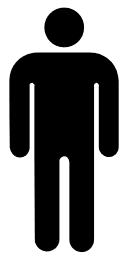 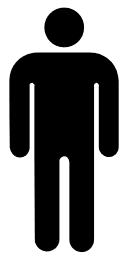 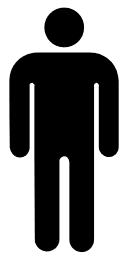 Explanations must be personalized
Challenge 2: Users can’t match an explanation exactly, leaving their true outcomes unknown
Total Savings Over Time
Variations causes uncertainty
?
?
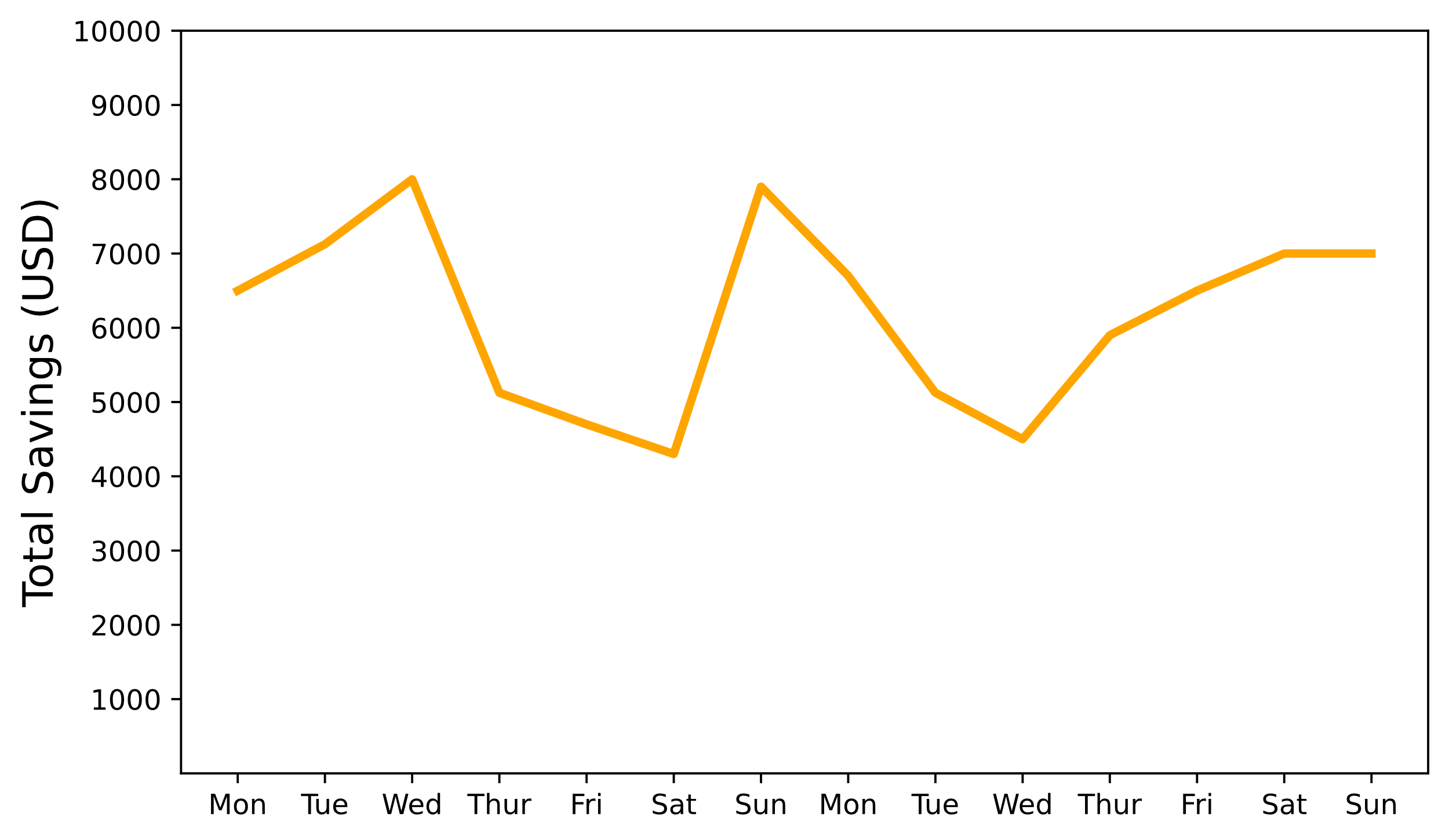 $7,001
$7,000
$6,999
Solution 1: Generate and index a diverse set of explanation candidates
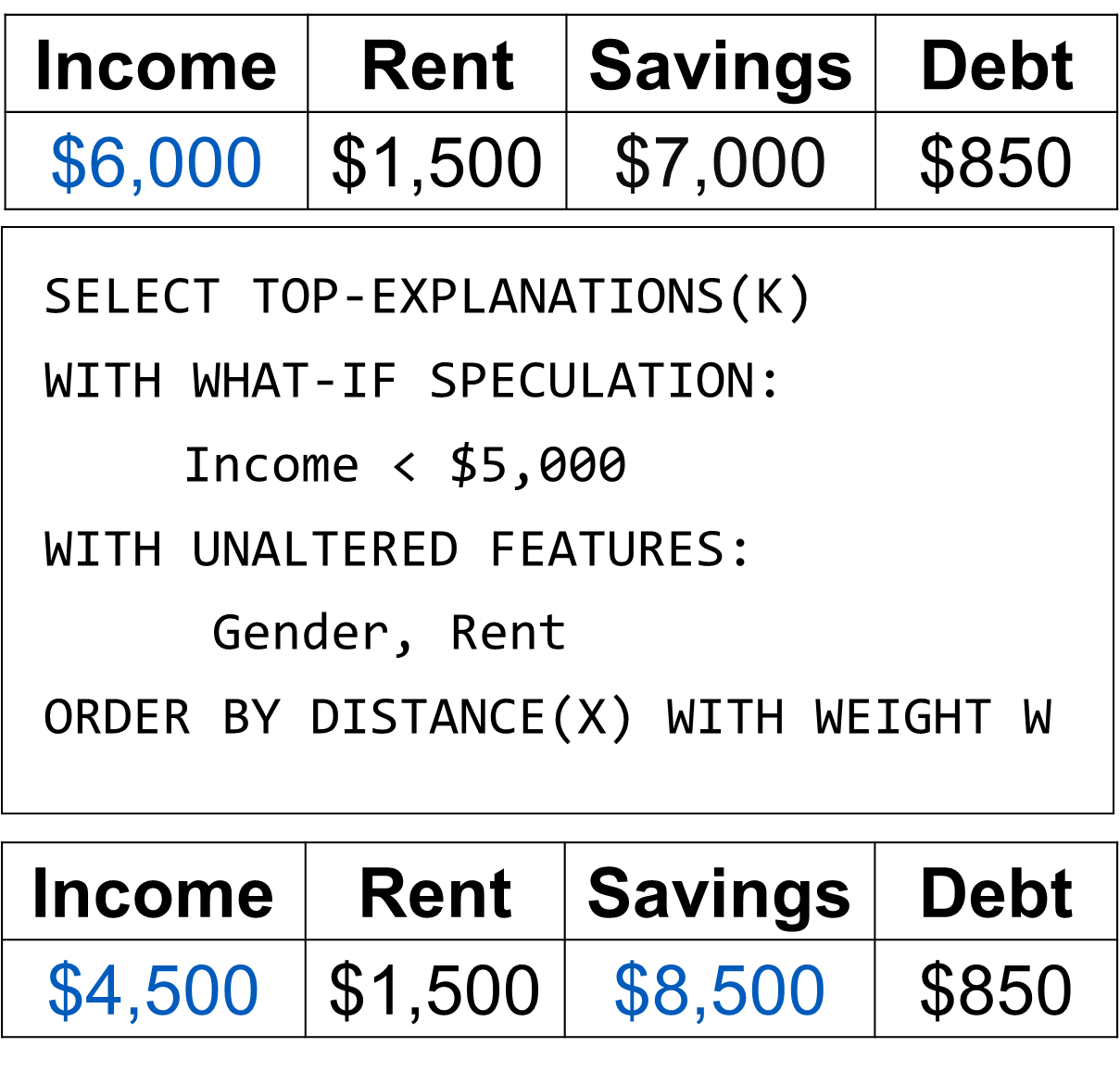 Classifier
XAI System
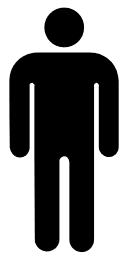 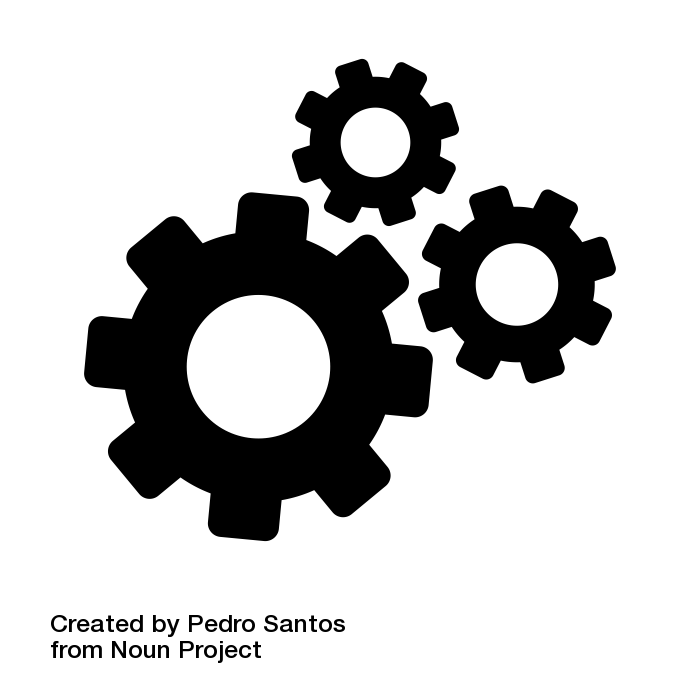 User Knowledge
Let users explore explanations by querying with actionable criteria
Solution 2: Create Counterfactual Regions that are robust to changes and provide context
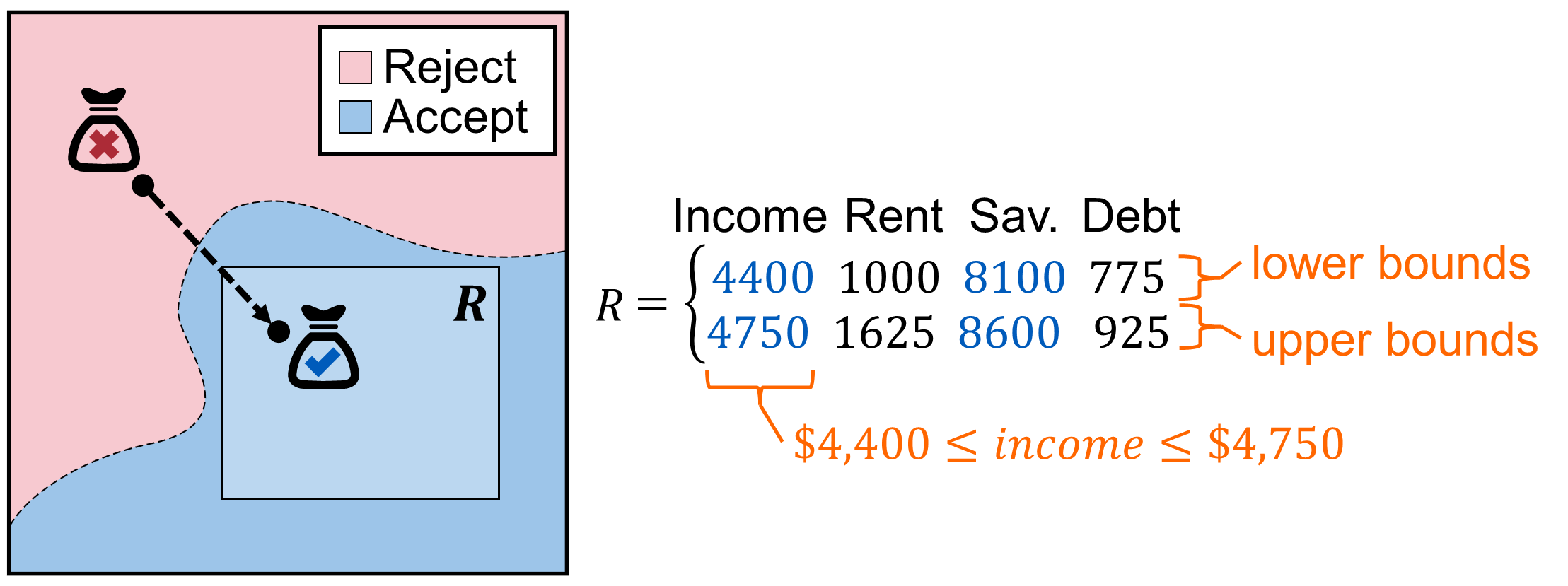 Your application would be accepted rather than rejected if
your income was between $4,400 and $4,750 and
your savings was between $8,100 and $8,600
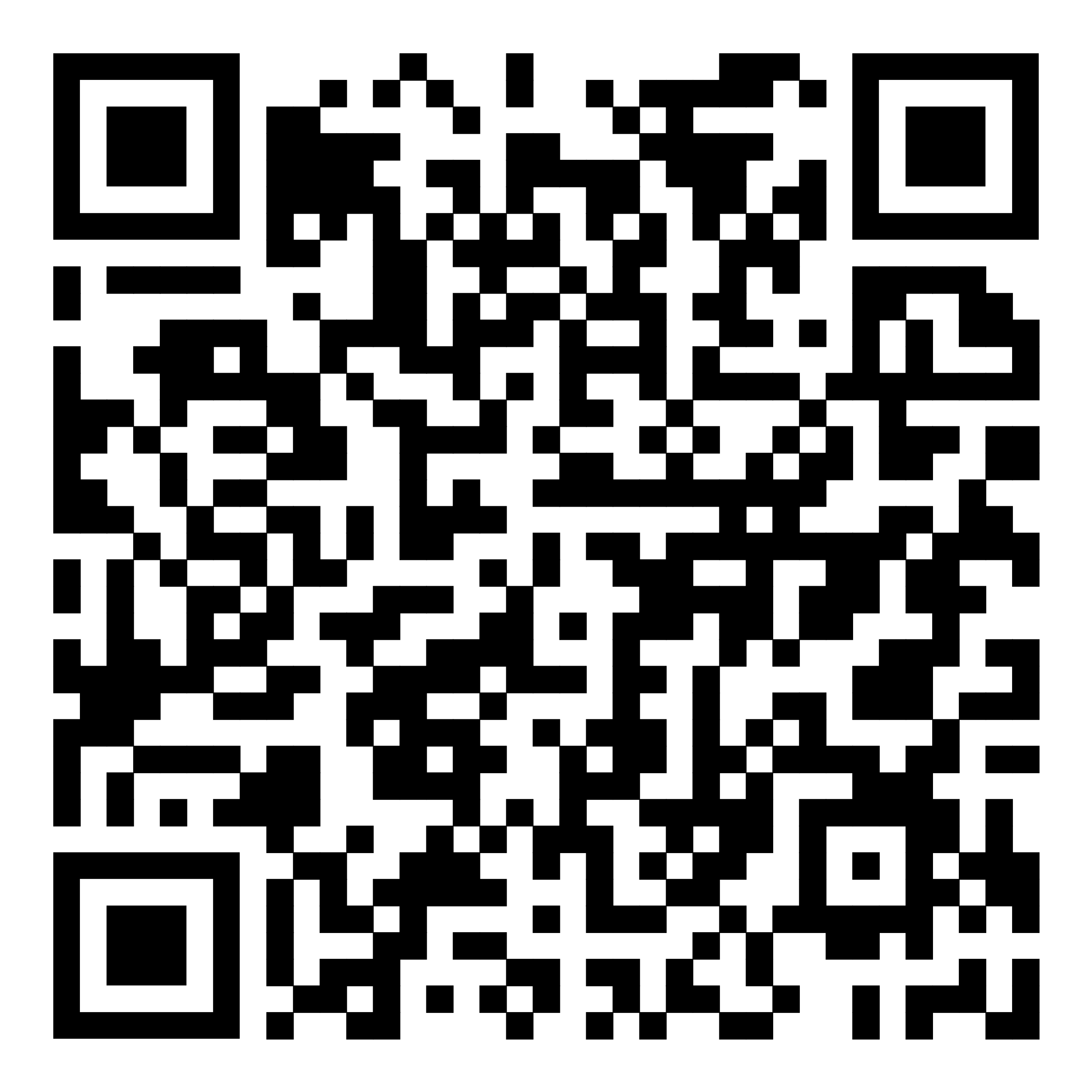 Checkout our paper for results, code and more!
petervannostrand.github.io
FACET: Robust Counterfactual Explanation Analytics
Peter M. VanNostrand, Huayi Zhang, Dennis M. Hofmann, and Elke A. Rundensteiner.
ACM SIGMOD 2023